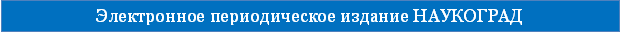 Дерябина Валентина Анатольевна
Муниципальное бюджетное общеобразовательное учреждение «Средняя общеобразовательная школа №1» 
г. Мичуринска Тамбовской области
Трудности в решении квадратных уравнений и неравенств.
Четвертый Всероссийский методический фестиваль
"Педагогическое творчество"
2020 год
– х2 + 5x– 6 < 0
Неправильно
Правильно
х2 – 5x + 6 < 0,
(x – 2) (x – 3) > 0,
 х ∈ (–∞; 2)∪(3; +∞).
Ответ: (–∞; 2)∪(3; +∞)
– (x – 2) (x – 3) < 0,
х ∈ (2; 3).
Ответ: (2; 3)
х2 + 6x + 9 ≥ 0
Неправильно
Правильно
Неравенство (х + 3)2 ≥ 0 выполняется для всех значений х, значит х – любое число.
 Ответ: (–∞; +∞)
(х+ 3)2 ≥ 0,
х + 3 ≥ 0,
х ≥ –3.
Ответ: [–3; +∞)
х2 + 10x + 25 ≤ 0
Неправильно
Правильно
Неравенство (х + 5)2 ≤ 0  выполняется при единственном значении х = –5.
Ответ: –5
(х + 5)2 ≤ 0 – решений нет.
Ответ: Ø
х2 – 9 ≤ 0
Неправильно
Правильно
х2 ≤ 9,
|х| ≤ 3,
{x≥−3,x≤+3.
Ответ: [–3; 3]
х2 ≤ 9,
х ≤ 3.
Ответ: (–∞; 3]
x+6x
>0
x
Неправильно
Правильно
{
x+6>0,
 x>0
x+6<0;
x<0;
{
x>−6,
x>0,
x<−6,
x<0;
{
x+6>0,
x>0;
{
x>−6,
x>0;
{
x>0,
x<−6.
x>0
{
{
Ответ: (0; +∞)
Ответ: (–∞; –6)∪(0; +∞).
x²+81
>0
4−x²
Неправильно
Правильно
4 –х2 > 0,
х2 < 4,
–2 < x < 2.
Ответ: (–2; 2).
х2 + 81 > 0  при  х ≠ ±2.
Ответ: 
(–∞; –2)∪(–2;2)∪(2; +∞).
х (х – 6) (х + 1) ≥ 0
Неправильно
Правильно
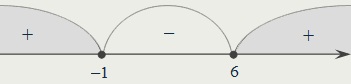 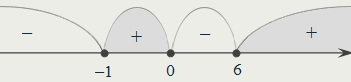 Ответ: х ∈ (–∞; –1]∪[6; +∞)
Ответ: х ∈ [–1; 0]∪[6; +∞).
(х– 5) (х + 3) (2 – х) ≥ 0
Неправильно
Правильно
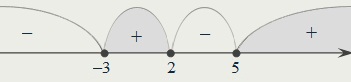 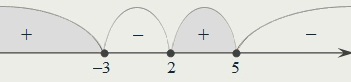 Ответ: х ∈ [–3; 2]∪[5; +∞)
Ответ: х ∈ (–∞; –3]∪[2; 5]
(х – 8) (х + 7)
≥ 0
х + 2
Неправильно
Правильно
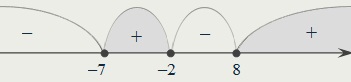 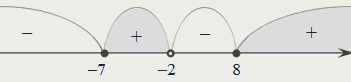 Ответ: х ∈ [–7; –2]∪[8; +∞)
Ответ: х ∈ [–7; –2)∪[8; +∞)
(х – 5) (х + 3)2 ≤ 0
Неправильно
Правильно
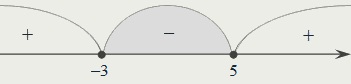 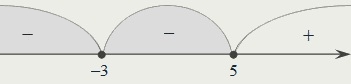 Ответ: х ∈ [–3; 5]
Ответ: х ∈ (–∞; 5]
(х – 5)2 (х + 3) ≤ 0
Неправильно
Правильно
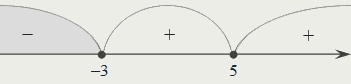 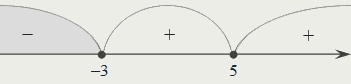 Ответ: х ∈ (–∞; –3]
Ответ: х ∈ (–∞; –3]∪{5}